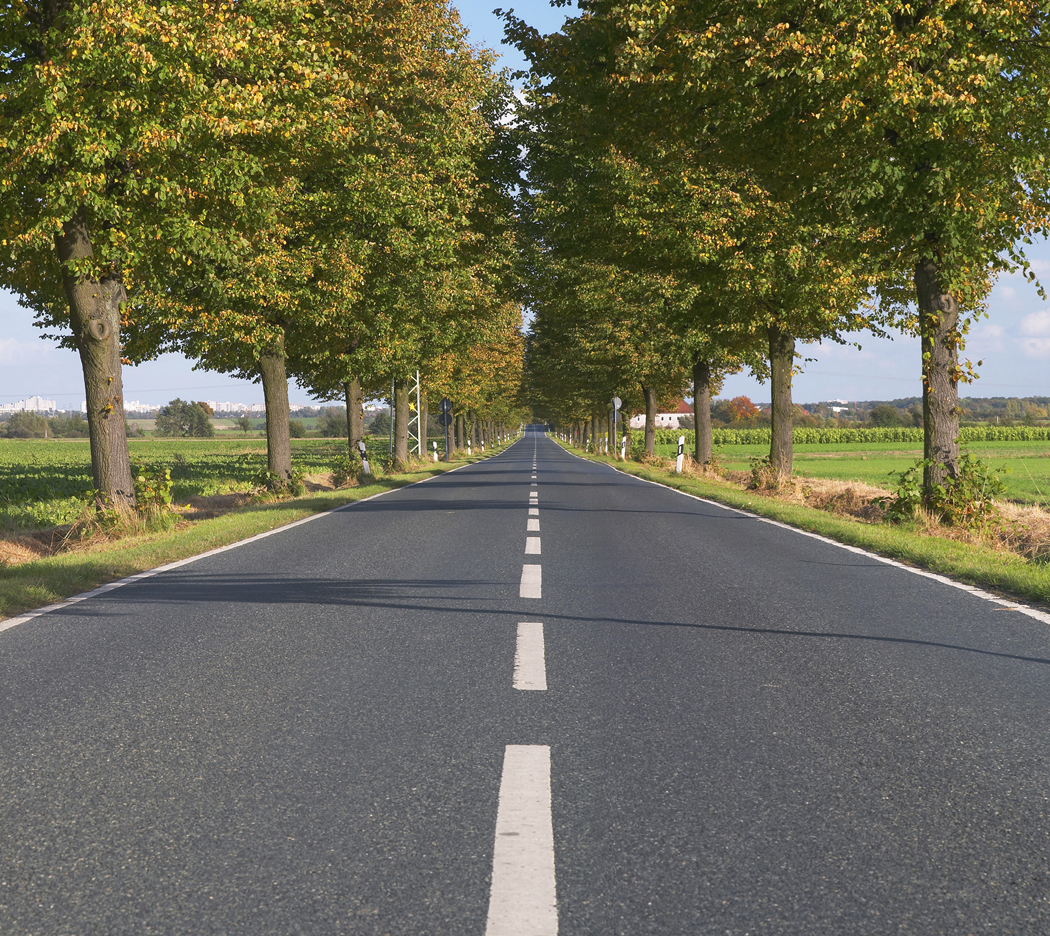 The Kings of Judah
An evening series for February
1 Kings
2 Kings
931 BC
1 Samuel
2 Samuel
722 BC
Northern Kingdom:
ISRAEL
20 Kings in the North and South
586 BC
Saul
David
Solomon
40 yr
40 yr
40 yr
Southern Kingdom:
JUDAH
1 Chronicles
2 Chronicles
Series Schedule
Hezekiah
Devotion:  Restoring True Worship
The urgency of restoration!
In the first year of his reign, in the first month… 29:3
“Hear me, Levites! Now consecrate yourselves…” 29:4
“My sons, do not now be negligent…” 29:11
Then Hezekiah the king rose early… 29:20
And Hezekiah and all the people rejoiced because God had prepared the people, for the thing came about suddenly. 29:36
Halfway is not restoration!
The priests went into the inner part of the house of the Lord to cleanse it, and they brought out all the uncleanness that they found in the temple… 29:16
“We have cleansed all the house of the Lord, the altar of burnt offering and all its utensils, and the table for the showbread and all its utensils. All the utensils that King Ahaz discarded in his reign when he was faithless, we have made ready and consecrated, and behold, they are before the altar of the LORD.” 29:18-19
A matter of the heart!
“Now it is in my heart to make a covenant with the LORD…” 29:10
all who were of a willing heart brought burnt offerings. 29:31
The hand of God was also on Judah to give them one heart to do what the king and the princes commanded by the word of the Lord. 30:12
“May the good Lord pardon everyone who sets his heart to seek God…” 30:19
A matter of the heart!
Thus Hezekiah did throughout all Judah, and he did what was good and right and faithful before the LORD his God. And every work that he undertook in the service of the house of God and in accordance with the law and the commandments, seeking his God, he did with all his heart, and prospered. 30:21
Formula for restoration:
A joyful thing!
And the people of Israel… kept the feast… with great gladness… 30:21
the Levites and the priests praised the Lord day by day, singing with all their might to the Lord. 30:21
So they kept it for another seven days with gladness. 30:23
the sojourners who lived in Judah, rejoiced. 30:25
So there was great joy in Jerusalem. 30:26
Restoration invites trouble!
Attack (32:1)
Ridicule (32:12)
Intimidation (32:13-14)
Challenge (32:15)
Contempt (32:16-19)
Restoration creates faith!
Strength and courage (32:7-8)
Victory through prayer (32:20-23)
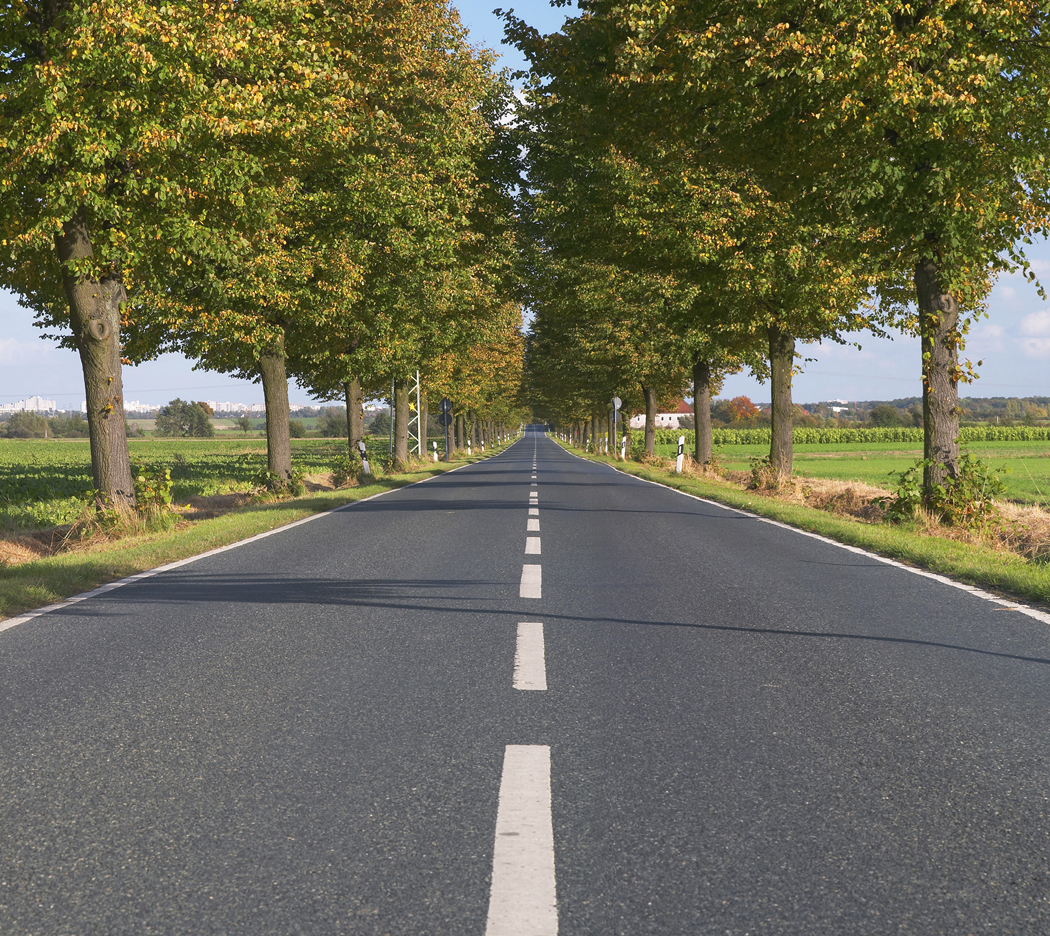 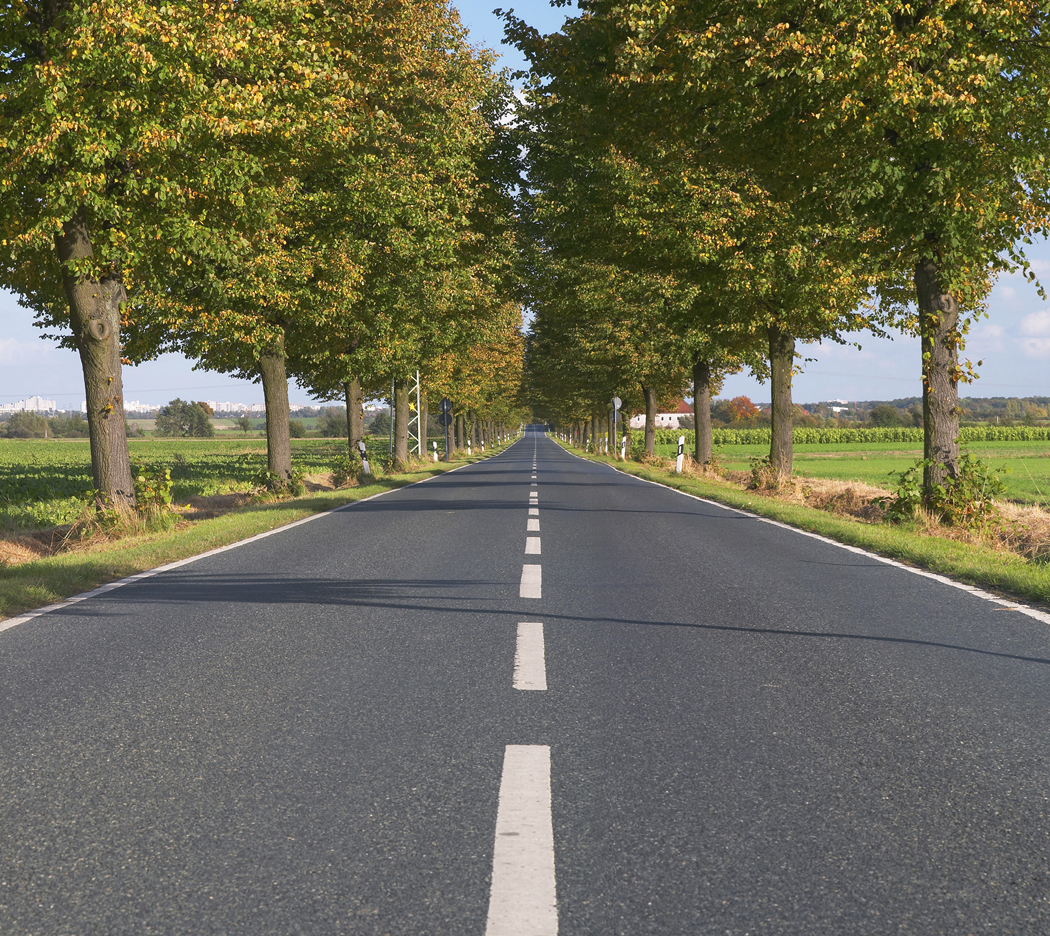 We all want progress. But progress means getting nearer to the place where you want to be. And if you have taken a wrong turning, then to go forward does not get you any nearer. If you are on the wrong road, progress means doing an about-turn and walking back to the right road; in that case the man who turns back soonest is the most progressive man. 
C. S. Lewis, Mere Christianity